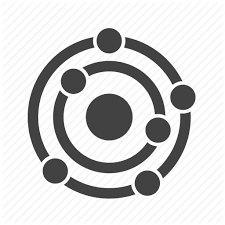 CHE 1031: General Chemistry I
7. Chemical bonding

7.1:  Ionic bonding	[sidebar]

7.2:  Covalent bonding

7.3:  Lewis symbols & structures

7.4:  Formal charges & resonance

7.5:  Strengths of ionic & covalent bonds

7.6: Molecular structure & polarity		[sidebar]
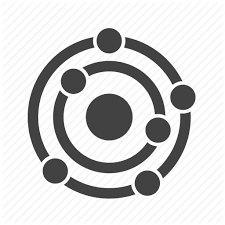 7. Chemical bonding
7.5: Strengths of ionic & covalent bonding

Describe the energetics of covalent & ionic bond formation & breakage.

Use average covalent bond energies to estimate enthalpies of reaction
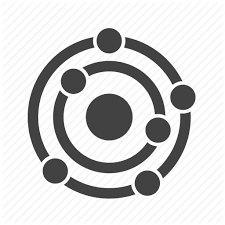 Strength of covalent bonds
An input of energy is needed to break covalent bonds thus this process is said to be endothermic (+ ΔH).
H2(g)    2H(g)						ΔH = 436 kJ
H
        |
H – C – H (g)    C(g) + 4H(g)			ΔH = 1660 kJ		 
        |										ΔH = 1660 kJ/4 mol        H											= 415 kJ/mol of C – H
Trends in covalent bond strength:
Increases with increasing number of shared pairs (# of bonds)
Decreases down columns or groups
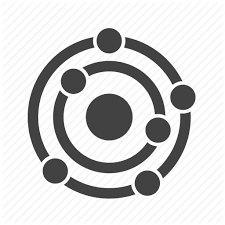 Covalent bonds energies
Examples of bond energies or strengths.
=
What trends do you see here?
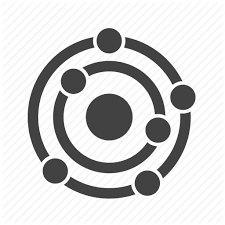 Covalent bonds energies vs. lengths
Bond length is inversely related to bond strength (or energy).
Length: single > double > triple
Strength: triple > double > single
=
=
=
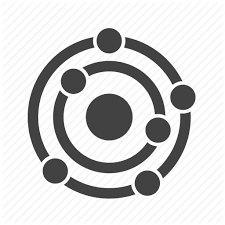 Using bond energies
Bond energies can be used to calculate the overall energy change of chemical reactions: the enthalpy of reaction (ΔH).
(ΔH) = ΣDbonds broken – ΣDbonds made
where D = bond energies (kJ/mol)
Calculate the enthalpy of the reaction that forms hydrochloric acid:		H2(g) + Cl2(g)    2HCl(g)
(ΔH) = ΣDbonds broken – ΣDbonds made
        = [H-H + Cl-Cl] – [2x H-Cl]
          = [436 + 243] – [2(432)] = - 185 kJ
The – indicates that energy is released, so the products are more stable than the reactants.
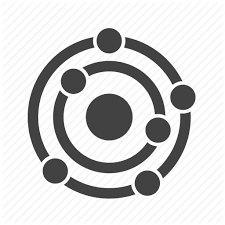 Try this
Calculate the enthalpy change (ΔH) of this reaction:
	CO(g) + 2H2(g)    CH3OH(g)
26
(ΔH) = ΣDbonds broken – ΣDbonds made
        = [C-O + (2)(H-H)] – [(3)(C-H) + C-O + O-H]
          = [1080 + (2)(436)] – [(3)(415) + 350 + 464] 
	   = - 107 kJ
The – indicates that energy is released, so the products are more stable than the reactants.
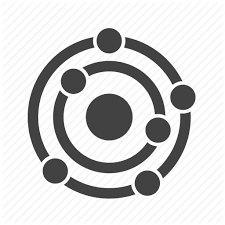 Try this
27
Ethyl alcohol (ethanol) was one of the first chemicalsmade by man. Calculate the overall enthalpy change for thereaction shown here
	H2CCH2 + H2O    CH3CH2OH
(ΔH) = ΣDbonds broken – ΣDbonds made
        = [C=C + O-H] – [C-H + C-C + C-O]
          = [611 + 464] – [415 + 345 + 350] 
	   = 1075 – 1110 = - 35 kJ

The – indicates that energy is released, so the products are more stable than the reactants.
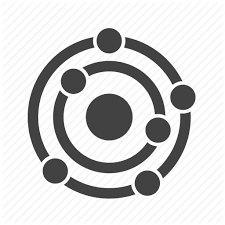 Ionic bond strength & lattice energy
Ionic compounds are held together by electrostatic attraction.
Lattice energy (ΔHlattice): the energy needed to separate one mole of ionic compound into its components as gaseous ions.
MX(s)    M+n(g) + X-n(g)   		ΔHlattice  = _______ kJ
NaCl(s)    Na+1(g) + Cl-1(g)   	ΔHlattice  = + 769 kJ
Lattice energies are endothermic (+ΔH) because bonds need to be broken and physical states need to change from solid to gas.
……………..…..sidebar…………….…...
ΔHlattice  =  C(Z+)(Z-)		where C = constant
				     R0				         Z = charge
										R0 = sum of ionic radii
If C and distance are constant increasing charge increases ΔH.
If C & charge are constant greater ionic size decreases ΔH.
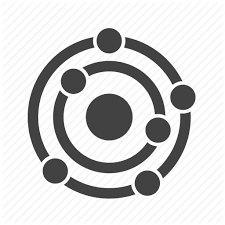 Comparing lattice energies
Noting that the size of ions is similar, explain why these lattice energies differ:
	LiF		1023 kJ/mol
	MgO	3900 kJ/mol
+1/-1
+2/-2
Explain why these lattice energies differ:
	MgF2		2957 kJ/mol
	MgI2		2327 kJ/mol
28
Same charges; I is larger than F.
……………..…..sidebar…………….…...
Which has higher lattice energy?
	Al2O3		
	Al2Se3
29
Charges are the same, but Se is larger than O so lattice energy of Al2O3 > Al2Se3.
Which has higher lattice energy?
	ZnO		
	NaCl
30
+2/-2
Higher charges; likely ZnO > NaCl
+1/-1
Can you?
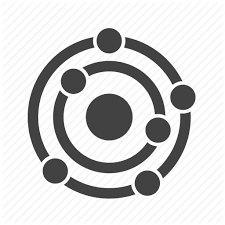 Describe factors contributing to the strength of covalent bonds?


(2) Explain how and why covalent bond strength relates to 
       covalent bond length?


(3) Use bond energies to calculate overall enthalpy (energy change) of chemical reactions.


(4) Define the term ‘lattice energy’?

(5) Explain what factors affect lattice energy?